Glam Sport
Dan Lewis
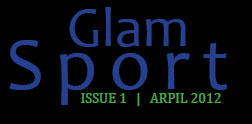 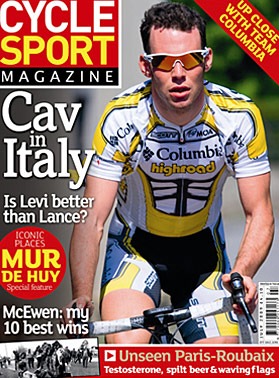 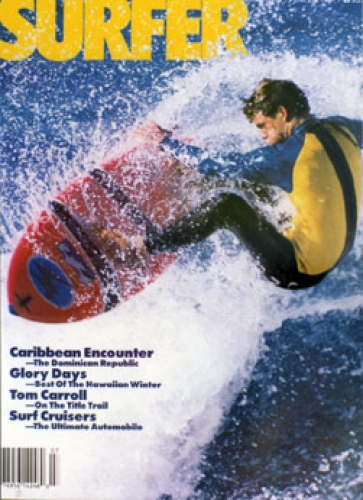 Inspiration
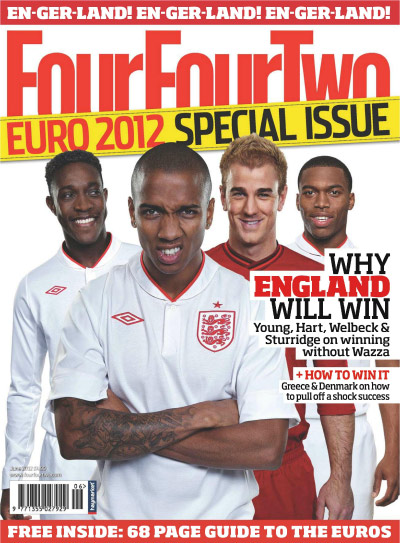 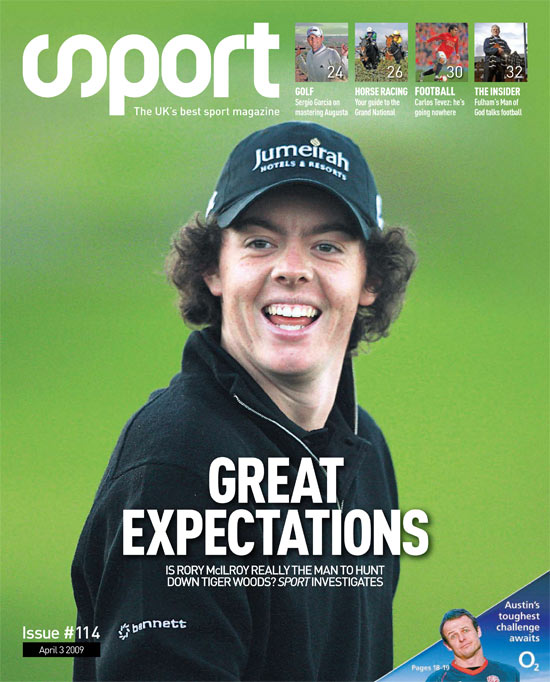 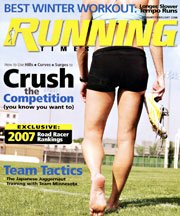 Sport
on
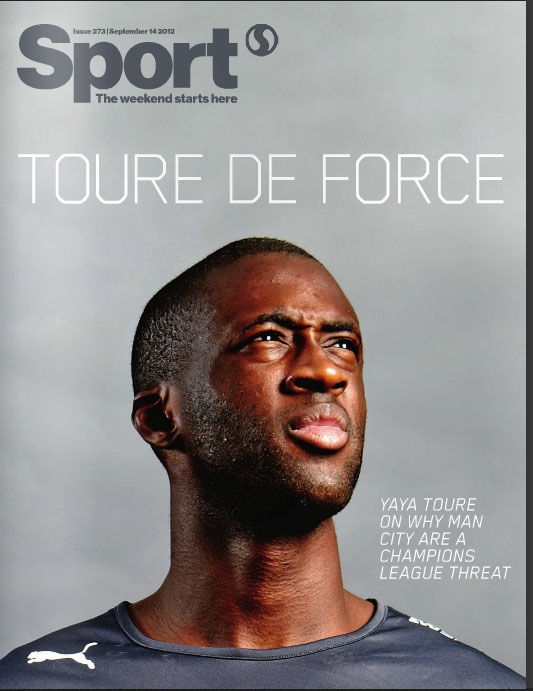 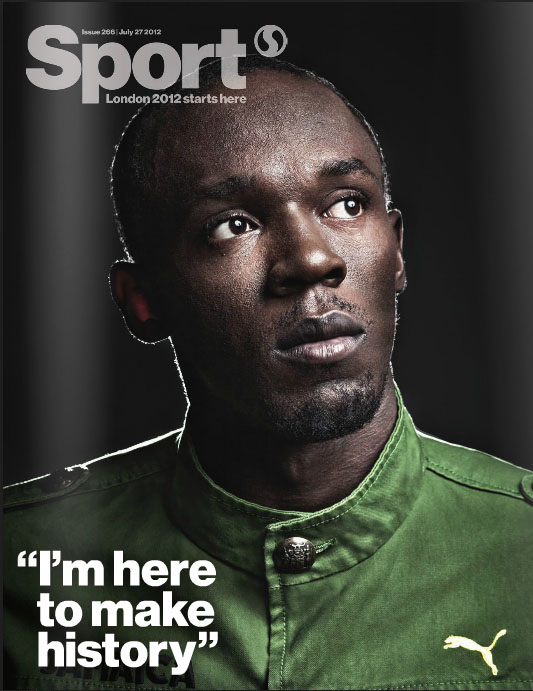 My magazine: 

 A range of sports, from football through to badminton 

 Focus solely on University of Glamorgan sport 

 Aimed at current students at the university, but also past and future students
Sourcing my stories
The Phoenix: Sport Editor 
Head of Sport
Team managers/ captains
Different departments (Sport science, ACE, etc)
University PA manager
Photographers

Social Media
Facebook groups – Gaelic football story
Twitter – New Zealand visit Glamorgan story
Content
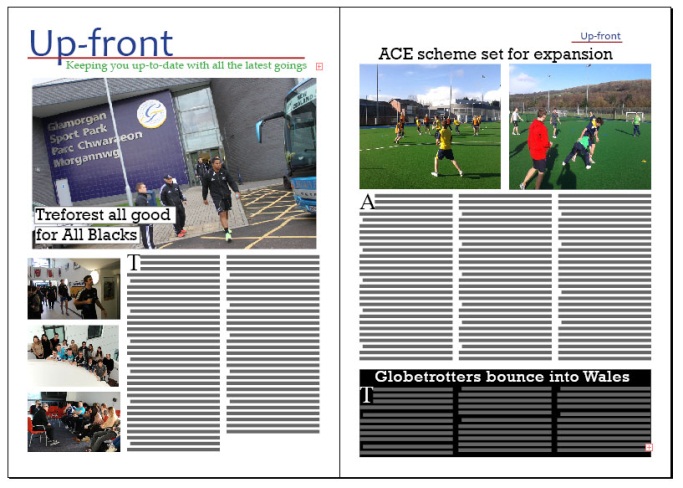 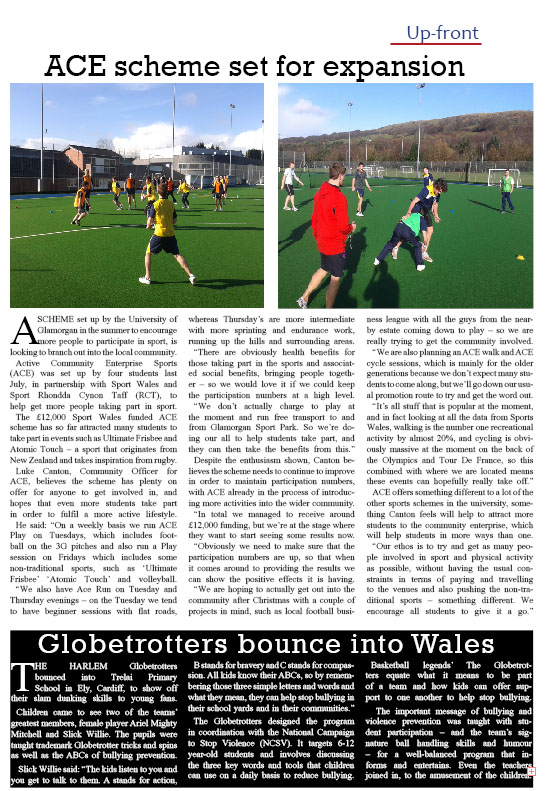 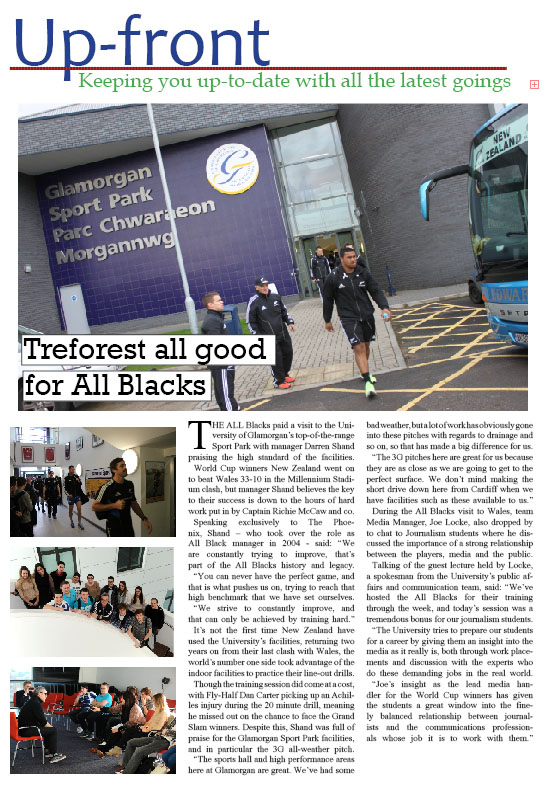 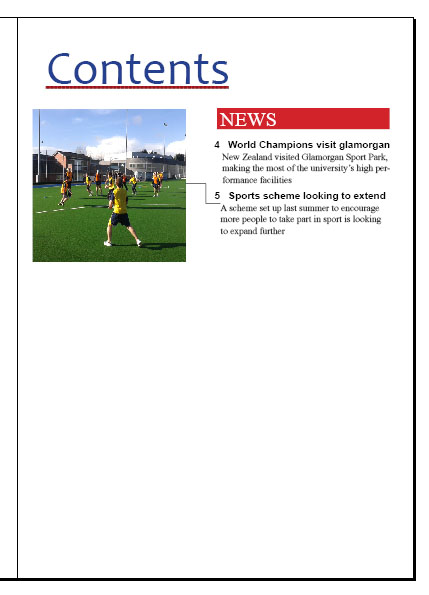 Further content
‘Up-front’ – All the latest news (fixtures & results, news stories, reports)
Big interview – Dan Davies (rugby international), Sam Hobbs (Cardiff Blues/ Glamorgan coach), Jamie Solliss (Paralympian)  
Picture section
Comments/ debates – The hot topics in the world of sport (racism, diving, mergers, etc)
Features – Women’s rugby, new sports sides, ‘niche sports’, funding for the uni, proposed merger, sports science, 100 years of Glamorgan Uni…
Coaching/ fitness/ food – Some tips 
Back page: ‘Day in life’ (Tudor Williams, kitmen, refs, groundsmen)
Challenges and opportunities
Allows me to combine my two passions of journalism and sport
Better understanding of the design aspect 
Improve my abilities as a journalist 

Combining a range of sports in one magazine – make sure it’s not all over the place
Challenges getting particular stories, specific sections, etc.